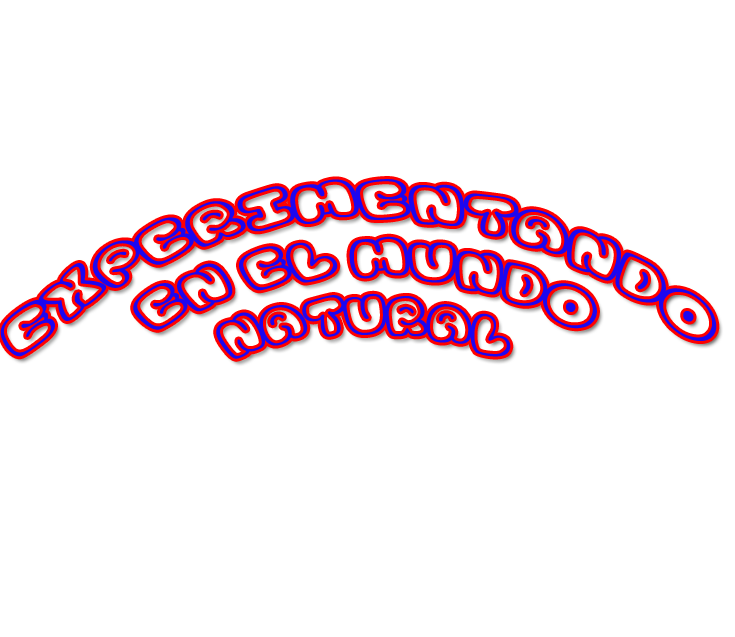 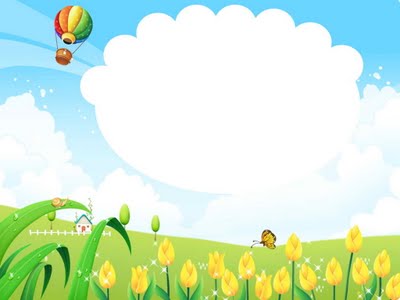 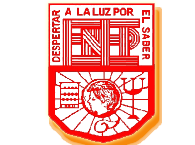 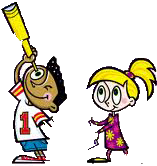 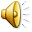 Experimenta con diversos elementos, objetos y materiales –que no representan riesgo para encontrar soluciones y respuestas a problemas y preguntas acerca del mundo natural.
Enero 2013
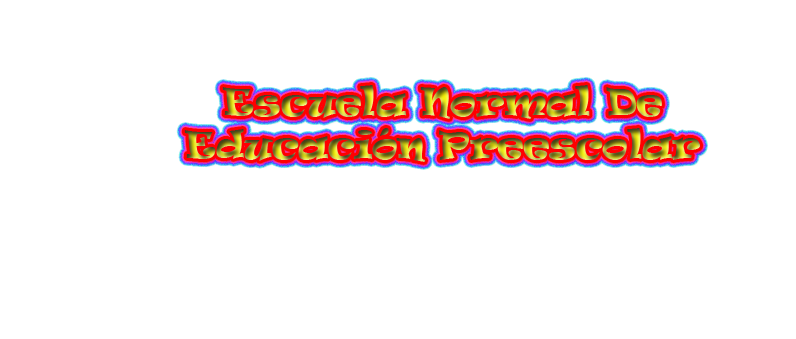 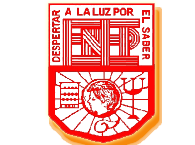 Alumna: 
Perla Cecilia Gallegos Muñoz
3B
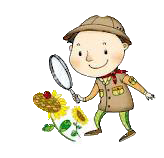 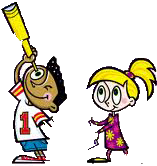 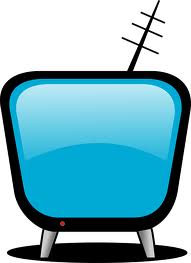 Introducción
Ver 
video
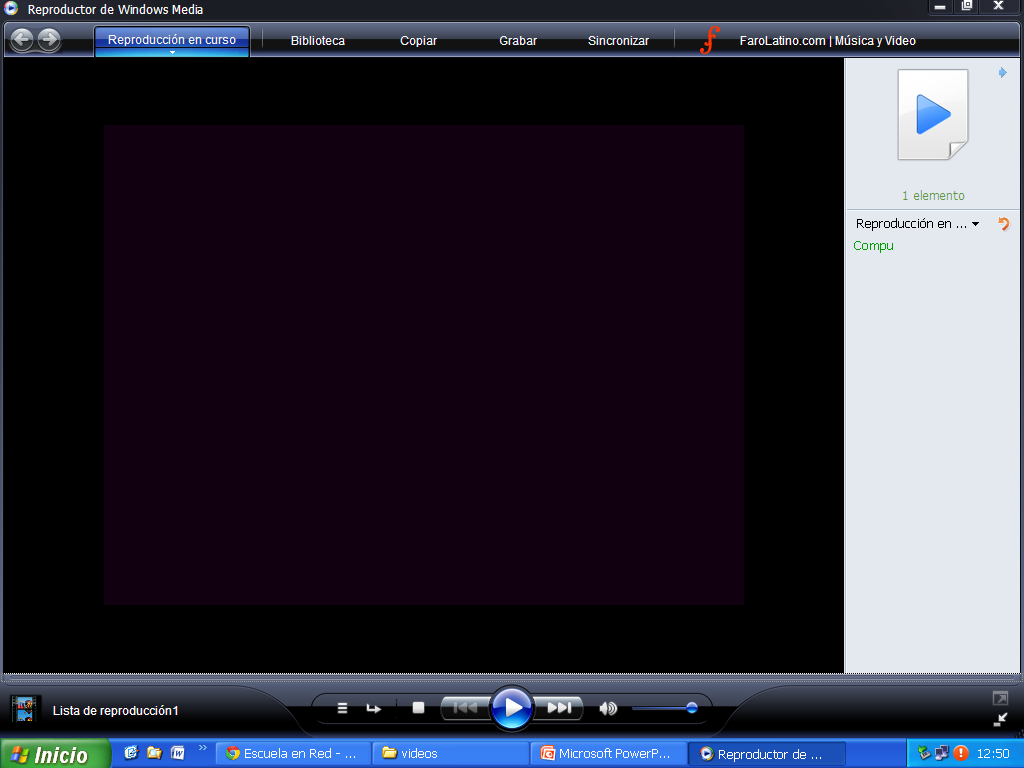 CUIDANDO NUESTRO 
MUNDO NATURAL
Menú PrincipalExplorando mi mundo…
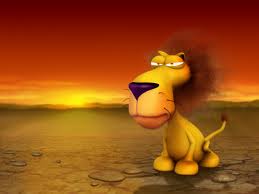 Desierto
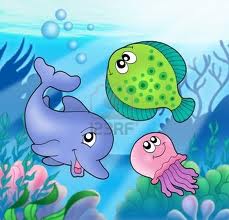 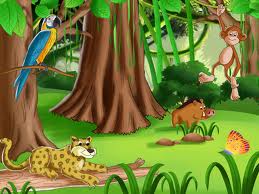 Bosques
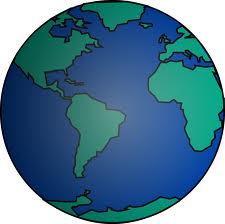 Mundo 
Terrestre
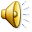 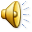 Mundo Marino
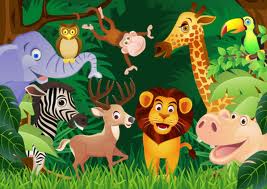 Selvas
Mundo Marino
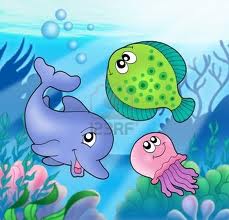 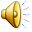 Regresar
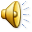 Mundo Terrestre
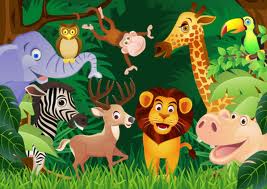 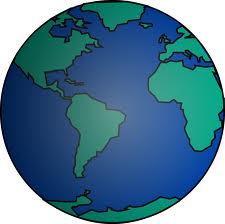 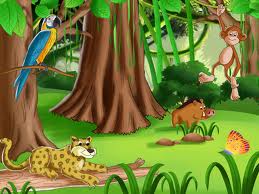 Selvas
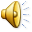 Bosques
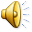 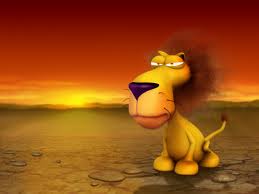 Desierto
Regresar
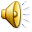 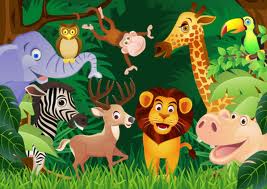 Selvas
Regresar
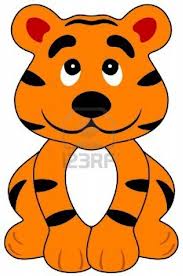 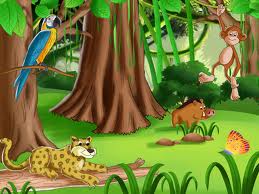 Regresar
se define como desierto a la zona terrestre en la cual las precipitaciones casi nunca superan los 250 milímetros al año y el terreno es árido
Flora y fauna
En el desierto sólo logran sobrevivir algunos animales: lagartijas, serpientes, arañas, alacranes, buitres, coyotes, escorpiones o camellos, entre otros.
Al igual que en la fauna, sólo se adaptan algunas plantas. Éstas se protegen con espinas y gruesas capas de piel. Algunas de ellas son: cactus, palmeras, nopales y diversos arbustos.
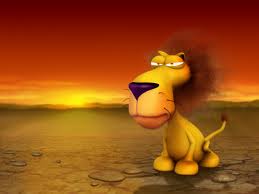 Regresar
Tipos de letras de:
http://www.dafont.com
CREDITOS
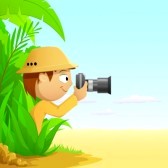